СТРУКТУРА ИЗВЈЕШТАЈА
ЦИЉ: оспособљавање за састављање плана и писања извјештаја;
основни структурни дијелови извјештаја.
МР САЊА ЂУРИЋ, ПРОФ.
КАКО СТРУКТУРИСАТИ ИЗВЈЕШТАЈ?
ЕЛЕМЕНТИ
прималац
порука
пошиљалац
ОБЛИК ИЗВЈЕШТАВАЊА
пословни
коментаторски
уобичајен
новинарски
ТЕМАТИКА
значајна
актуелна
истинита
НАЧИН ПИСАЊА
ИЗЛАГАЊЕ
ЈЕЗИЧКИ ИЗРАЗ
без лич. става и метафоричности
хронолошко
правилан
колоквијалан
ПОСЛОВНИ ИЗВЈЕШТАЈ
Односи се на одређену дјелатност и период.
ВРСТЕ ПОСЛОВНИХ ИЗВЈЕШТАЈА
планови
о раду
резултати органа
предузећа
СТРУКТУРА
установа
уводни дио
образложење теме
истицање
битног
повезујући елементи
закључни дио
СТРУКТУРИСАТИ ИЗВЈЕШТАЈ
Значи, подијелити га на: увод, главни дио и закључни дио, односно поглавља и пасусе.
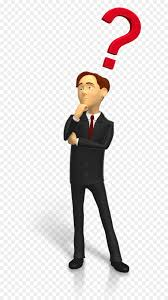 P.S. При изради извјештаја оставити простор и за статистичке податке, табеле и др.
ПРИМЈЕР ПИСАЊА ИЗВЈЕШТАЈА!
Најчешће пишемо неке уопштене. Ево, један примјер!

 Гимназија „Филип Вишњић“
Добој
                                                
                                           Извјештај
                               о екскурзији матураната

         У складу са годишњим програмом рада за ученике завршног разреда Гимназије „Филип Вишњић“ у Добоју, планирана у школској 2004/2005. години вишедневна екскурзија у иностранству.
  Све припреме изршене су у мају и јуну мјесецу 2004. године.
Расписан конкурс и обезбијеђено више понуда;
Одржани су договори у одјељењским заједницама завршних разреда, а затим родитељски састанци, на којима је постигнута сагласност родитеља.
ШТА СМО ДАНАС НАУЧИЛИ?
шта је извјештај;
из којих дијелова се састоји;
како се пише.
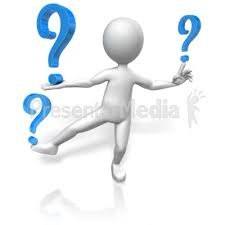 НА ШТА ДА ОБРАТИМО ПАЖЊУ?
податке, које уносимо;
врсту извјештаја;
начин писања….
Милоше,зашто си се сад замислио?
Не знам, Марко, треба да напишем извјештај ….
О чему ја могу да извјештавам?
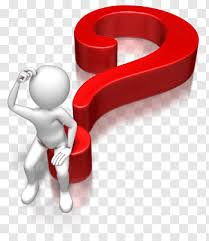 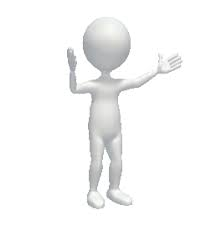 О чему?
Па не знам. Можда о томе шта сам данас радио. Ха,ха,ха!
Хајде заједно да размислимо!
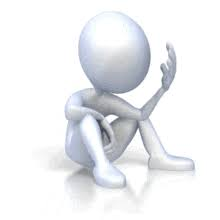 Хајде, али ништа ми не пада на памет!
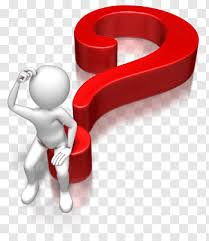 Мислим
да имам рјешење!
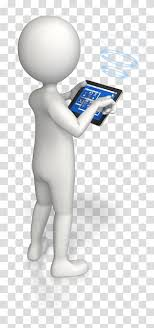 Шта, ријешио си да постанеш дописник, извјештач?
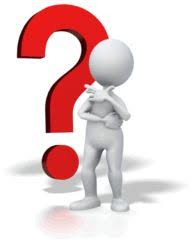 ПРИМЕР НОВИНСКОГ ИЗВЕШТАЈА - Школа за 21. век Новобеоградска Основна школа "Лаза Костић" издваја се од сличних образовних установа. Све учионице климатизоване, а у настави се користи више од 80 рачунара Основна школа "Лаза Костић" БАЗЕН, вештачка стена за спортско пењање, ормарићи за књиге, клупе у јарким бојама, видео-бимови, троделне табле...само су неке од ствари које Основну школу "Лаза Костић" на Новом Београду издвајају од осталих образовних установа. Учионице и кабинети опремљени савременим наставним средствима, много зеленила, чине да деца уживају током боравка у школи. По речима Милорада Јауковића, директора школе, добра воља и сарадња са спортским клубовима и родитељима учинили су да се деци пружи нешто више. Посебна пажња се посвећује стручном усавршавању запослених, па се могу подичити да међу наставницима има и доктора наука. Одлични услови за рад сигурно су допринели томе што су свршени осмаци међу најбољима по резултатима на тестовима за упис у средње школе. 
(Љиљана Љ.Спасић, Извјештај у настави српског језика; Узданица; 2012, IX/1, стр. 83–92)
Гледај!Могли бисмо овако да напишемо!
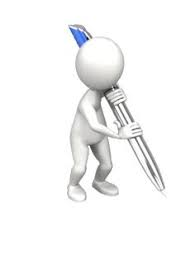 Марко, баш ми је драго…
Ријешили смо још једну дилему!
Тако је, Милоше, свака част!Можда, једног дана, будемо новинари. Сад ми је много јасније.
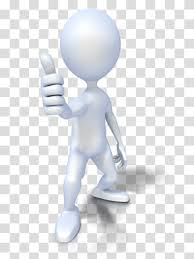 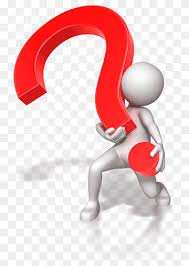 Новинари? Извјештаји?
Хммм…занимљиво…..
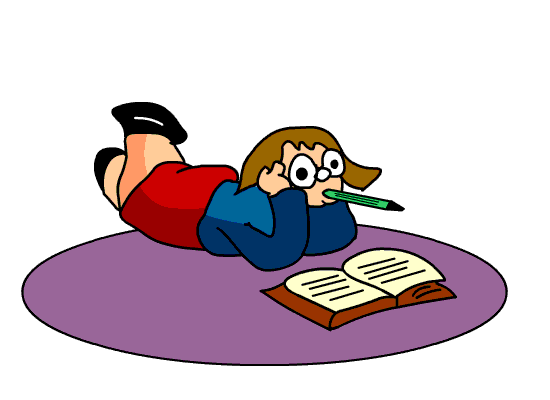 ПОНОВИМО ЗАЈЕДНО!
✔
ШТА СМО ДАНАС НАУЧИЛИ?
1.НАУЧИЛИ СМО КАКО ДА РАЗЛИКУЈЕМО ИЗВЈЕШТАЈ ОД ЗАПИСНИКА.
✔
2.НАУЧИЛИ СМО ДА ПОСТОЈЕ ПРАВИЛА ПИСАЊА ИЗВЈЕШТАЈА.
✔
3. НАУЧИЛИ СМО КАКО ДА ПИШЕМО ИЗВЈЕШТАЈ.
✔
НЕ ЗАБОРАВИМО!
ПРАВОПИСНА ПРАВИЛА СУ, 
ТАКОЂЕ, ВЕОМА ВАЖНА!
СРЕЋНО!
 
УСПЈЕШНО СТЕ САВЛАДАЛИ ПИСАЊЕ ЈОШ ЈЕДНОГ ОБРАСЦА!
ЧЕСТИТАМО!
ЗАДАТАК: напишите
 ИЗВЈЕШТАЈ о раду вашег одјељења у протеклих мјесец дана.  
Предајте професору српског на увид!
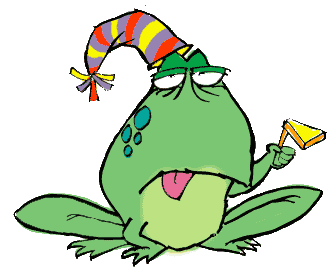